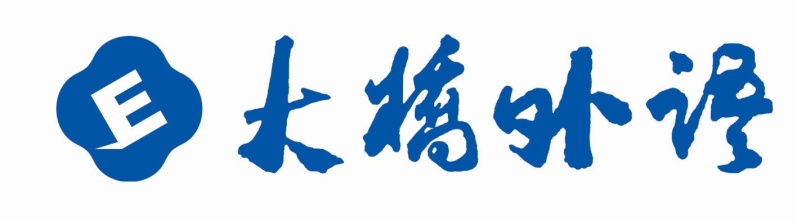 新目标八上
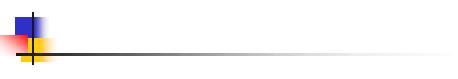 Unit 5
Do you want to watch a game show?
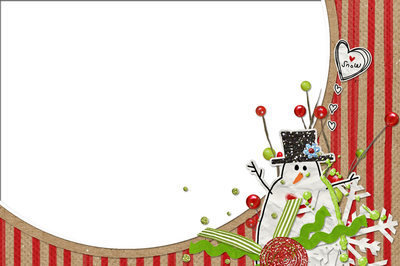 Warm up
最高级用法
三者以上是最高级
形式是A be the+(形)最高级和A动+(副)最高级
est结尾是最高级, e结尾的加st
辅音+y的y变iest
大胖子热,红瘦子湿和伤心的
big,fat,hot,red,thin,wet,sad
双写末尾字母再加est,
多音节词most放在前,切记most位于冠形间。
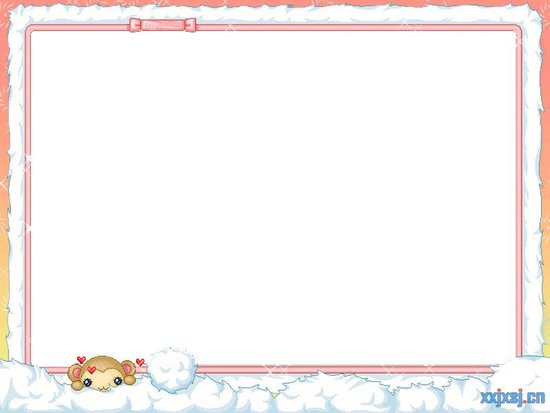 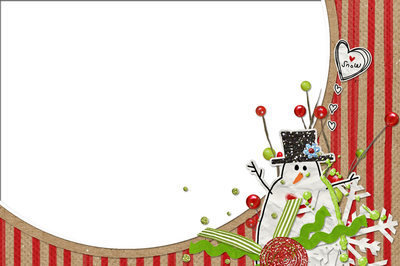 Phonetics
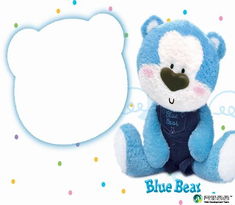 prize
/TIEtE/
crowded
/menju:/
/skri:n/
/wInE/
pretty
worst
/s3:vIs/
reporter
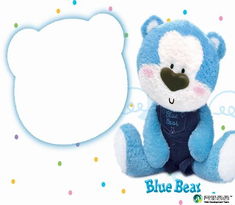 /pEfO:mE/
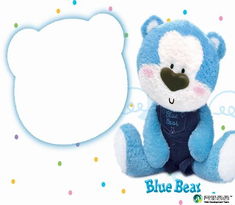 /MEdZISEn/
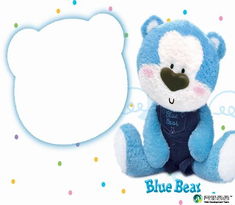 /tIKIt/
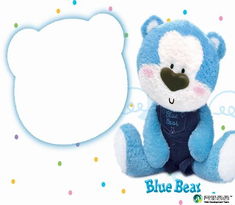 /sItKXm/
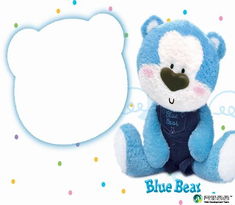 /hQpEn/
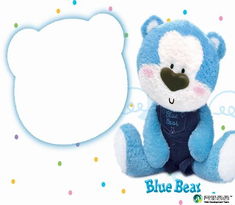 /kXmEdi/
Phonetics :
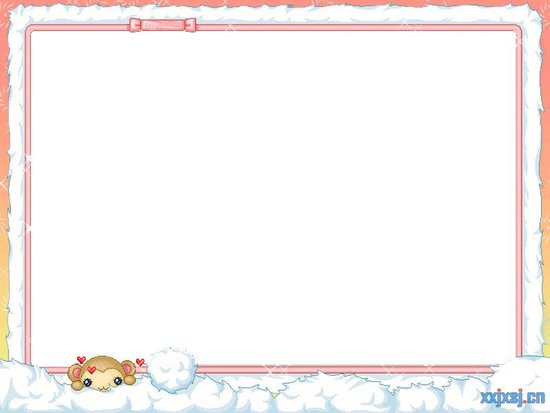 根据音标和句意补全单词.
1.What’s the best movie ______/TIEtE/ to go to ?
2.It has the ______ /w3:st/ service.
3.The ______ /wInE/ always gets a good prize.
4. You can buy clothes the most ______ /tSi:pli/
there.
5.It has the biggest ______ /skri:nz/.
theater
worst
winner
cheaply
screens
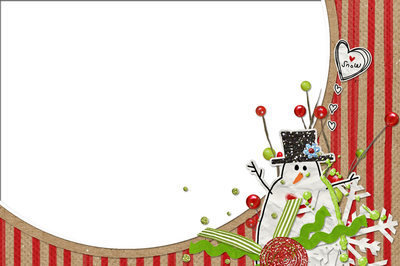 Oral English
A: What’s the best  movie theater ?
B: Town Cinema.
It’s the cheapest.
A: But I think Screen City has the most comfortable seats.
MOVIE
WORLD
TOWN
CINEMA
SCREEN  CITY
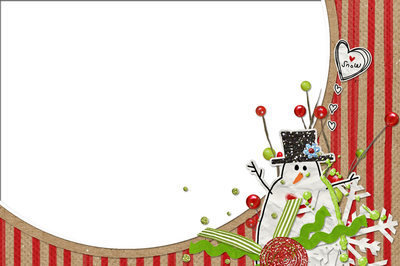 Revision
Exercise
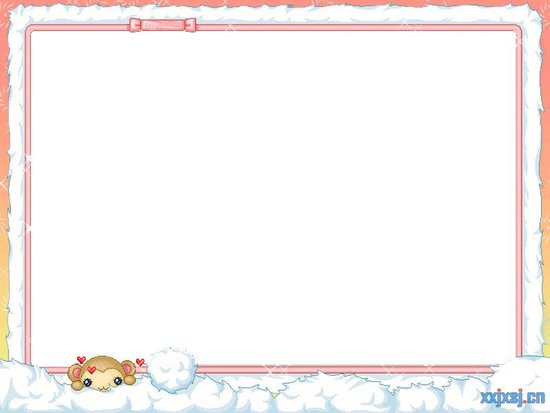 用括号内所给形容词的适当形式填空.
1.Mr . Read is very _____(short) . So he is unhappy 
    every day.
2. She is _______(old) of us all. She often helps us.
3.I  think driving is _______________(difficult ) 
    activity of all . Do you think so ?
4.English is ______________(important) than math.
    So we must study it hard.
5.Kitty has ________(little) milk of the three. So we 
    wants another cup.
short
the oldest
the most difficult
more   important
the least
Exercise
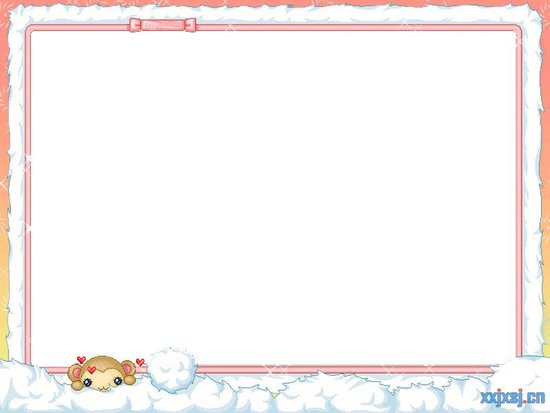 用括号内所给形容词的适当形式填空.
6.The radio station has the ______(bad) music in the 
    city. 
7. The book is ____________(interesting) of the five.
8.Which question is ________(easy) ,the first ,the 
     second or the third ?
9.Of  the three parks, this one is ________(far) from 
    my home.
10. Sun Theater has ____________(friendly) service
      of all the movie theaters.
worst
the most interesting
the easiest
the farthest
the friendliest
Exercise
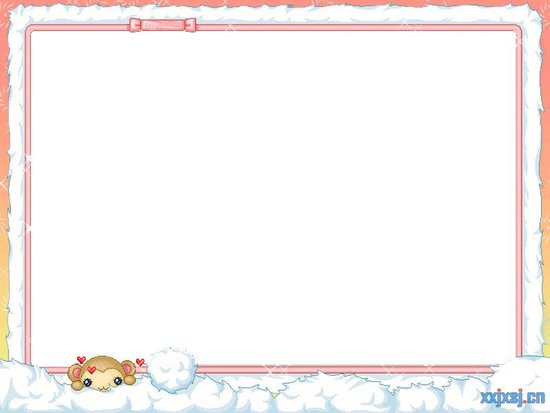 单项选择
1.He is ____ enough to carry the heavy box.
    A. stronger          B. much stronger
   C. strong               D. the strongest
2.Can I ask you ___ questions ?----- Sure.
    A. any    B. much    C.  some     D. few 
3.Mary is the youngest ____ the three girls.
    A. in       B. than       C. of           D. at 
4. ____ of the twins is Lucy.
    A. Taller                B. The taller   
    C. Tallest               D. The tallest
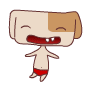 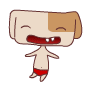 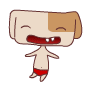 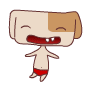 Exercise
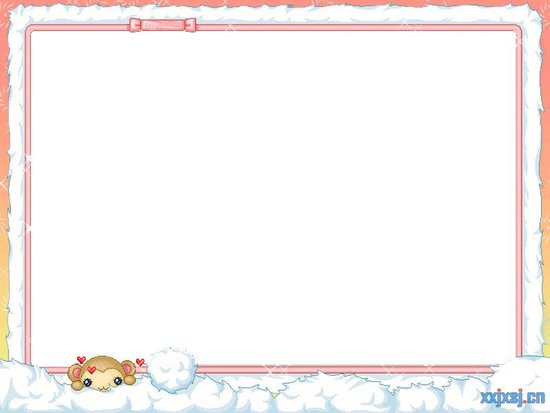 单项选择
5. What do you ___ that store ?
 --I think it has the best ____ clothes.
    A. think of ; quality         B. like; quality
    C. think ; screen               D. like ; service
6.Yao Ming is ___ Chinese basketball player that  ever played in NBA.
    A. tall    B. taller    C. tallest    D. the tallest
7. Your sister looks ____ younger than she is.
     A. more   B. much     C. very   D. most
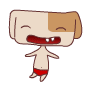 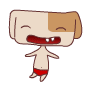 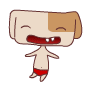 Exercise
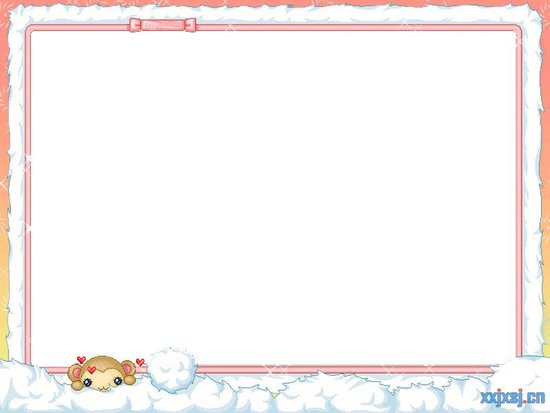 单项选择
8. ____ was the best performer ? --- Eliza was.
    A. What    B. Whose    C. Which    D. Who 
9. What do you think of the film you saw yesterday ? 
--- Oh ! It’s one of ___ films I’ve ever seen.
   A. interesting              B. more interesting 
   C. most interesting   D. the most interesting
10.In spring ,the days are getting ___.
   A. shorter and shorter  B. longer and longer 
   C. short and short          D. long and long
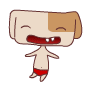 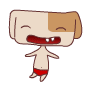 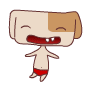 Exercise
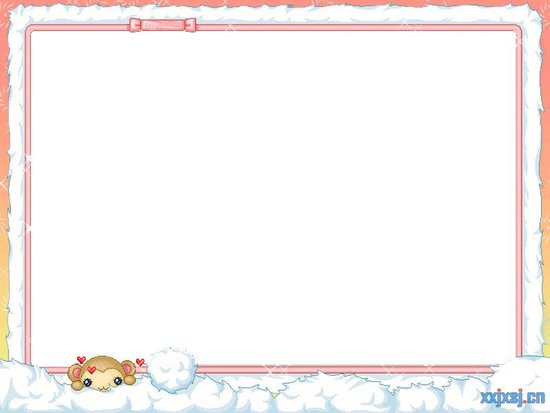 句型转换
1.Funky Fashions has the worst clothes in town.
(改为一般疑问句)
   ____ Funky Fashions ____ the worst clothes 
   in town ?
2.This jacket is cheaper than that one. (同义句)
    That jacket is ____ _____ than this one.
3.The seats in this cinema are comfortable. 
    _____ _____ the seats in this cinema ?
4.They sang a nice song yesterday.(否定句)
    They ____ ____ a nice song yesterday.
have
Does
more  expensive
How       are
didn’t sing
Exercise
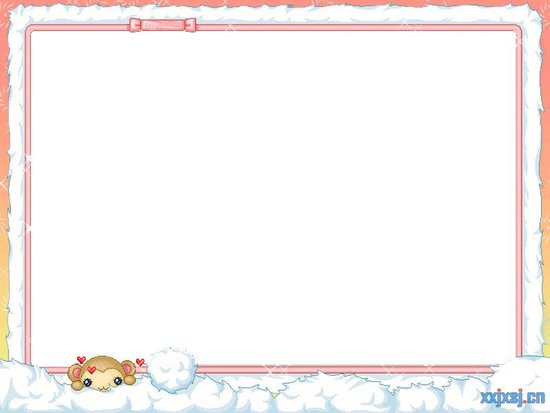 句型转换
5.Shanghai is the biggest city in China. (同义句)
    Shanghai is _____ than ____ ____ city in 
    China.
6.My sister often goes to work by bike.(画线提问)
    ____ ____ your sister often ___ to work ?
7.Father came back at 6:00 last night.(画线提问)
    ____ ____ ___ father come back last night?
8.There’s something wrong with my watch.
  (否定句)
    There’s ____ ________ with my watch.
bigger
any   other
How   does
go
What  time   did
not     anything
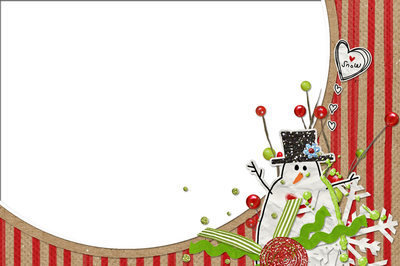 Lead  in
What kind of TV
 shows do you like  ?
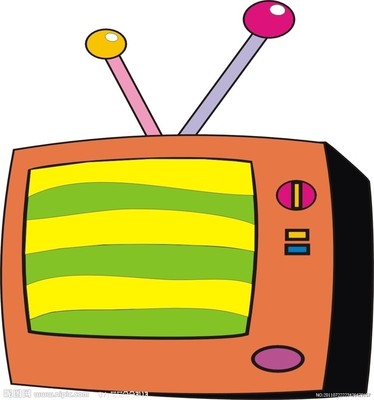 I  like game shows.
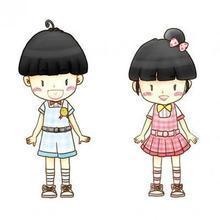 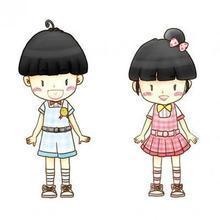 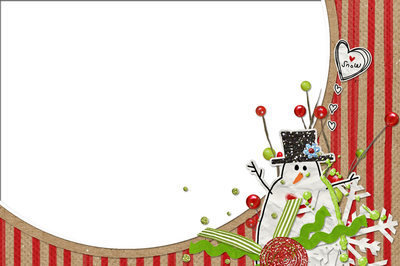 New lesson
talk shows
talk show
What do you think of talk shows ?
I  love (             ) them.
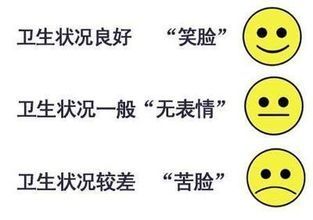 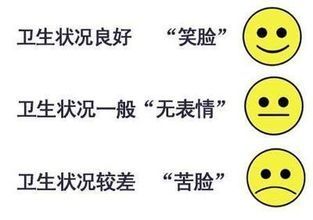 [Speaker Notes: 我]
sitcoms
sitcom  /sItKXm/
What do you think of sitcoms?
I  like (        ) them.
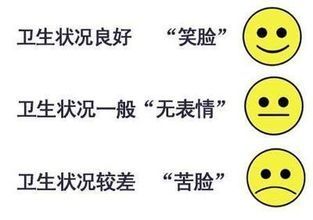 soap opera  /sEʊP/ /XprE/
soap operas
What do you think of soap operas?
I don’t mind  (        ) them.
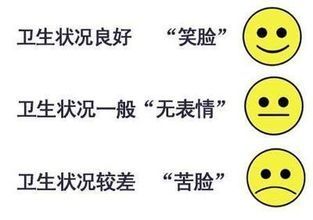 news /nju:z/  不可数名词
What do you think of news?
I don’t like  (        ) it.
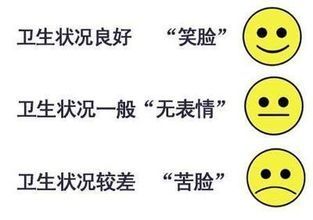 sports shows
sports show
What do you think of sports shows?
I can’t stand  (            ) them.
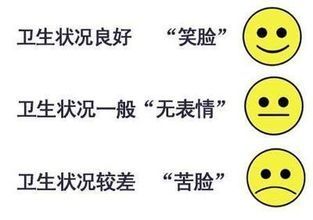 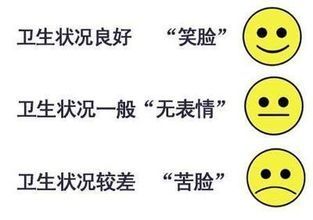 game shows
game  show
What do you think of game shows ?
I  like  (        ) them.
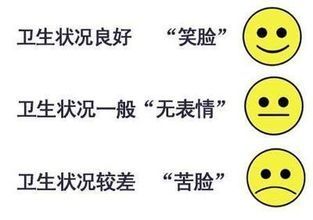 talent shows
talent  show
What do you think of talent shows?
I don’t mind  (        ) them.
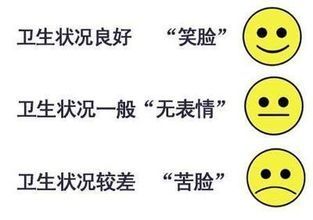 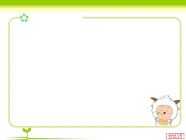 Notes
1.What do you think of talk shows ?
    你认为访谈节目怎么样?
= How do you like talk shows ?
 think of  认为
What do /does +主语+think of … ? 
     用于询问他人的看法.
What do /does +主语+think of … ?
    =How do/does +主语+like … ?
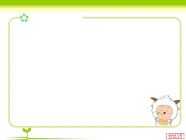 Look  and  say
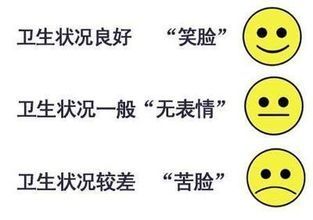 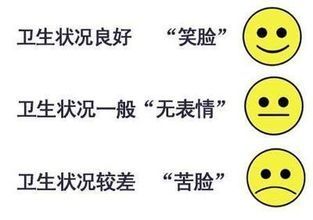 love
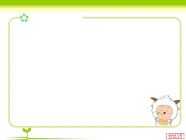 Look  and  say
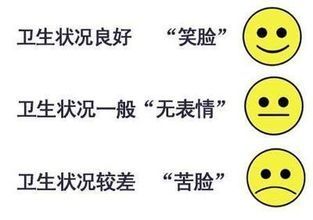 like
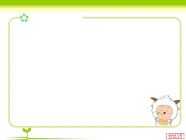 Look  and  say
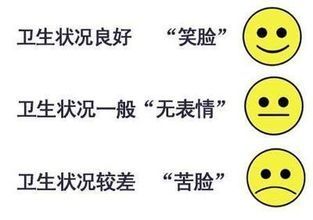 don’t mind
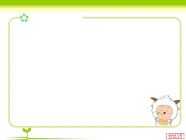 Look  and  say
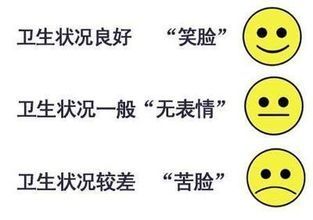 don’t like
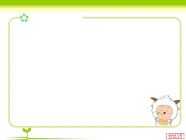 Look  and  say
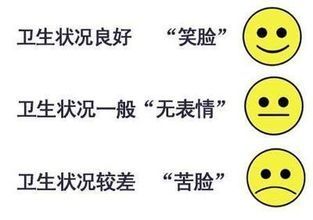 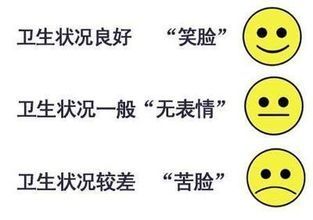 can’t stand
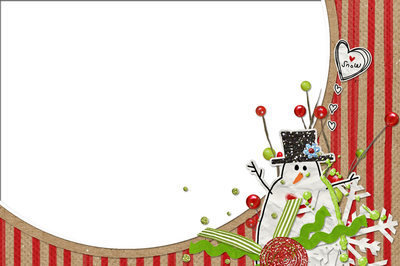 Section A
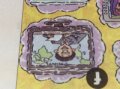 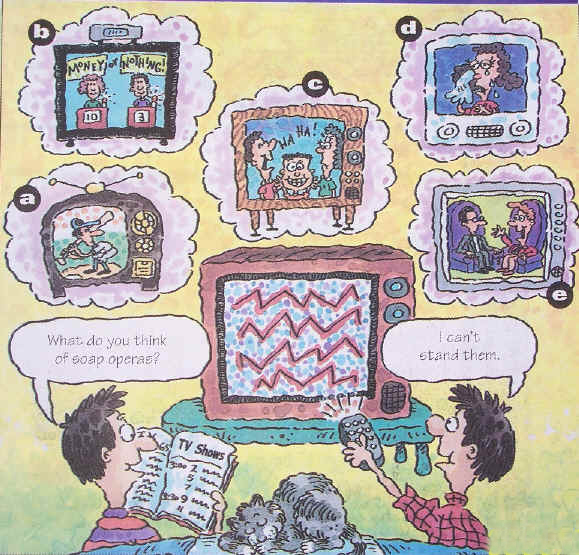 a
mind: v.介意,反对
mind +n./pron./doing
 n. 思想,主意
How do you like
 talk shows ?
b
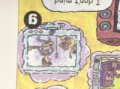 What do you think of 
talk shows ?
I  don’t  mind them.
1a
Match the TV shows with the pictures.[a---g] .
e
c
f
1.talk show ____ 4.sitcom ____ 7.news____
2.soap opera____      5. game show ____
3.sports show ____   6. talent show ____
d
a
g
b
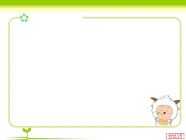 Exercises
1.Do you mind ______(take)care of my dog ?
2.We don’t mind _______(he).
3.Do you want to change your______(mind)?
taking
mind+ doing
him
mind+ 代词宾格
mind
mind    n. 不可数
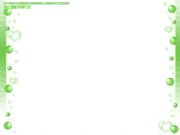 Listen and number the shows [1—4] I the 
order you hear them.
1b
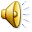 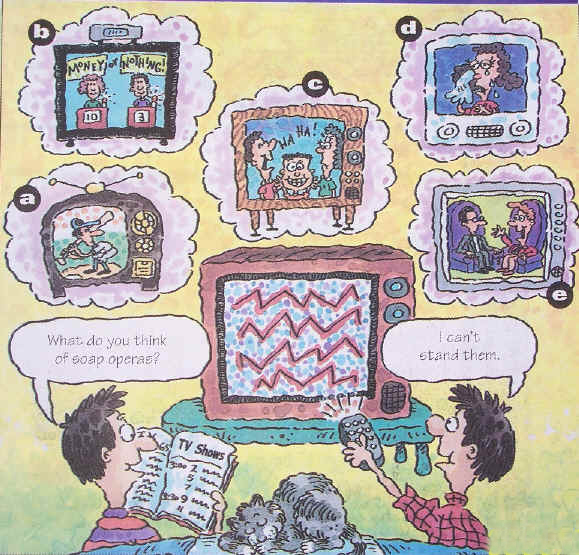 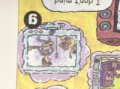 1
3
____ talk  show
____ talent show
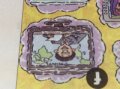 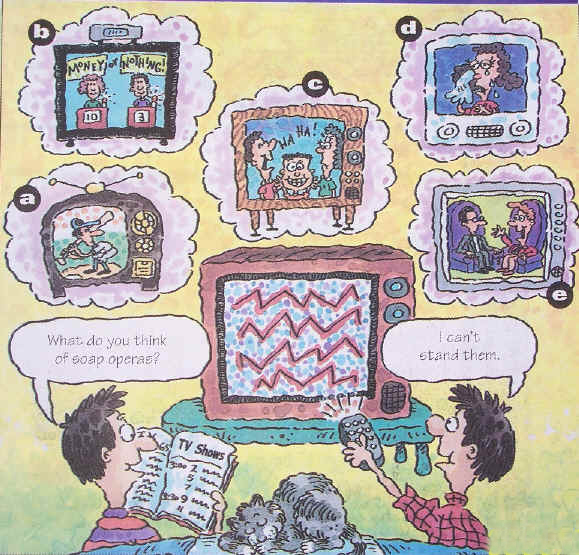 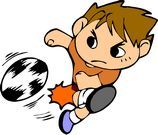 4
2
____ news
____ soccer game
a piece of news 一条新闻
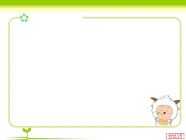 Notes
show   n. 表演,展览   v.  出示,把……给(别人)看
 on  show    展览
My pictures are on s____ in Beijing this month.
how
show sb. sth. = show sth. to sb.
      展示某人某物, 把某物给某人看
Show me your new watch, please.(同义句)
Show your new watch to me , please.
Practice the conversation.
Then make your own conversations.
1c
want to do sth.
A: What do you want to watch ?
B: What do you think of  talk shows ?
A: They’re OK .I don’t mind them.
B: Then let’s watch a talk show.
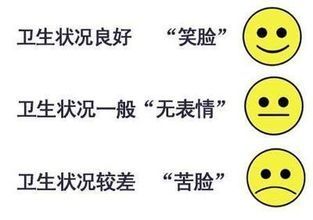 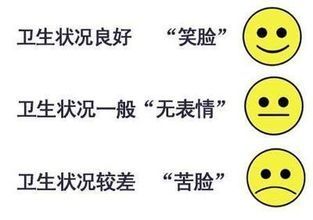 love  
like
don’t mind
don’t like
can’t stand
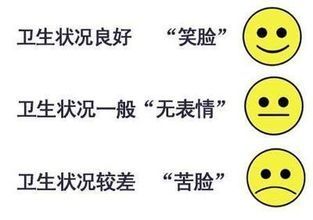 A
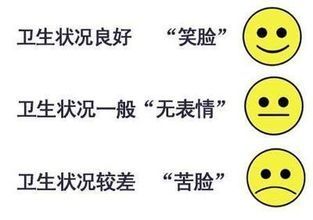 eg. Let’s __ for a walk ,shall we ?
to go B. going C.  go
let’s = let us
let sb. do sth.
让某人做某事
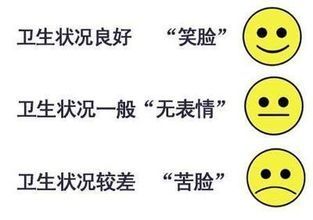 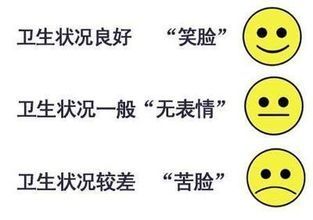 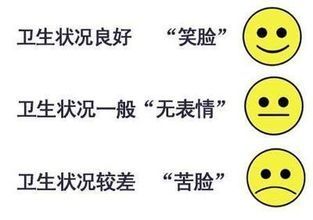 Exercise
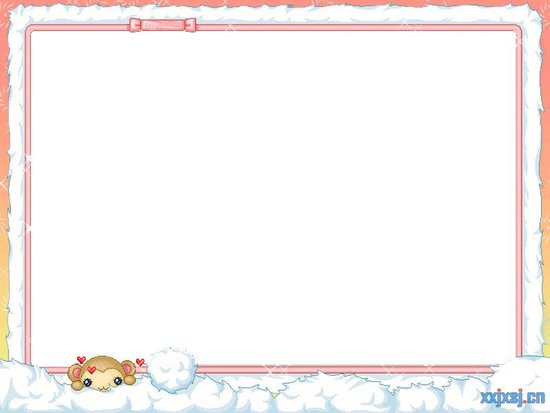 句型转换
She likes talk show.(否定句)
      She _____ _____ talk shows.
Let’s take a walk after dinner.(同义句)
      _____ ______ taking a walk after dinner?
I  don’t mind cooking .(划线提问)
      _____ ____you _____ ____ cooking?
What does he think of his teacher ?(同义句)
      _____ ____he _____ his teacher ?
doesn’t   like
What     about
What
do
think    of
How     does          like
New words
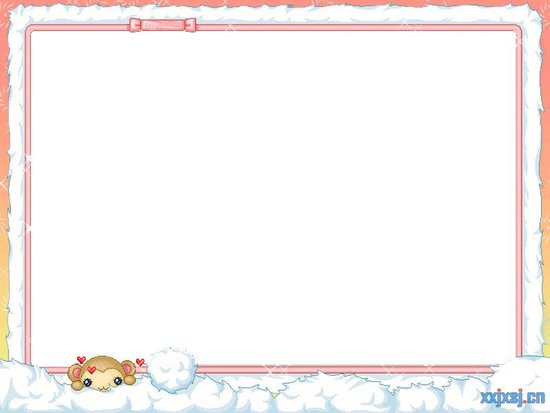 1. educational  /edZukeISEnl/  adj. 有教育意义的
 educate  v. 教育
 education  n. 教育
 educator  n. 教育工作者
 educationalist  n. 教育家
 educationally adv. 用教育的方法
educational
eg. Jim likes science and __________
       (education)  films.
New words
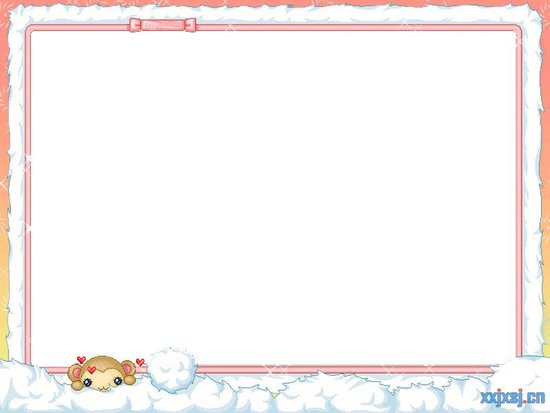 2. plan  /plQn/  v. & n. 打算，计划
 plan-plans-planning-planned
 plan to do sth.  计划做某事
to go
eg. He doesn’t plan ______(go) to Beijing 
        on vacation .
        I’m planning _______(buy) a new piano
        for my son.
to buy
 plan  n. 计划(可数名词)
make a plan 制定一个计划
New words
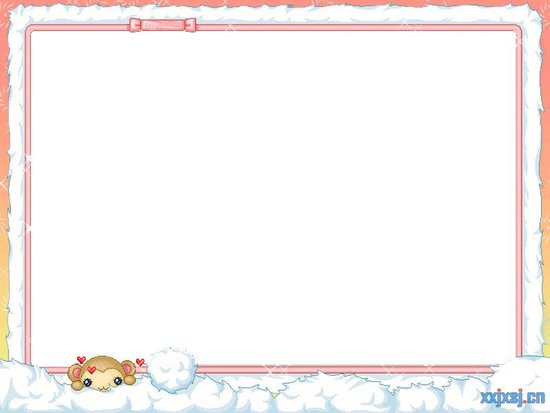 3. hope  /hEʊp/  v. & n. 希望
 hope to do sth. 希望做某事
eg. I hope ______(see) your father as soon
        as possible.
to see
 hope that +从句   希望……
指能实现的愿望,从句用一般现在时或将来时。
eg. I hope ____ you have a good time. 
        A. what    B. that     C. to
B
New words
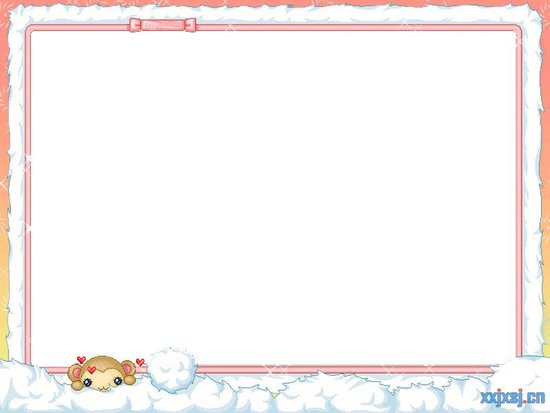 hope   和   wish   区别
hope: hope to do sth. 希望做某事
 hope that +从句   希望……
wish: wish to do sth. 希望做某事
to go
eg. They wish ____(go) to a movie.
 wish sb. to do sth.
to get
eg. I wish you _____(get) good grades.
 wish that +从句   希望……
指难以实现或无法实现的愿望。
New words
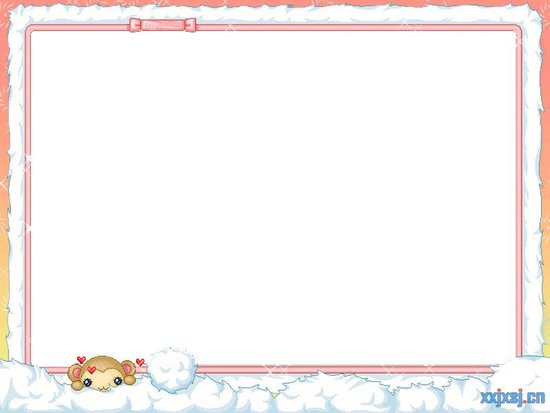 4. find out    查明，弄清
 find out  强调通过调查而弄清楚。
 find   找到  ，强调寻找的结果。
 look for   寻找,强调寻找的动作,过程。
eg. Please ______when Mrs.Green will go to 
        Beijing .
        I ______my keys at school.
        He is _________ his pen.
find out
found
looking for
New words
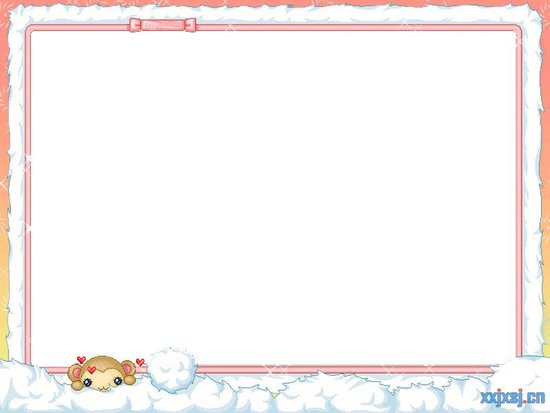 5. discussion /dIskVSn/  n. 讨论，商量
 discuss   v.  讨论
 have a discussion about …
     就……讨论
eg. We had a _________(discuss) about TV
         shows.
discussion
New words
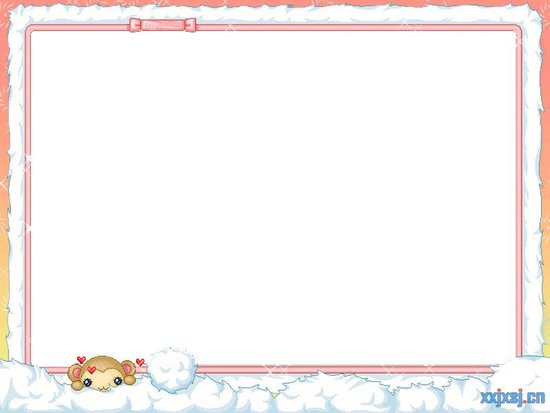 6. stand  /stQnd/  v. 忍受，站立
stand-stands-standing-stood
 can’t stand    不能忍受
can’t stand  doing sth.   不能忍受做某事
eg. I   can’t stand _______(dance) .
dancing
 stand    v. 站，站立
eg. Don’t _____ (stand) here.
stand
New words
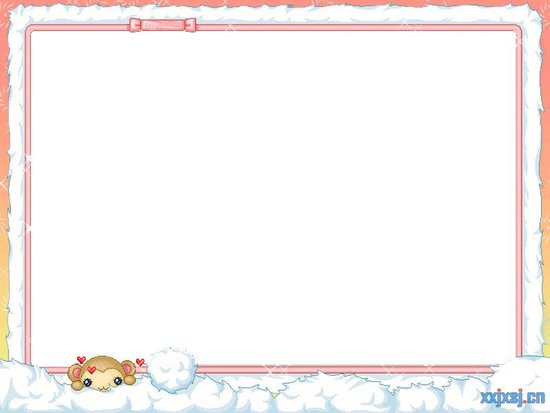 7. happen /hQpEn/  v.  发生， 出现 ，碰巧
happen-happens-happening-happened
 sth . happens to sb. 某人发生某事
eg. A traffic accident happened ____ (介词)
        the girl  yesterday.
to
 sth. happens +地点/时间 
     某地/某时发生了某事
eg. An accident happened on Park Street.
New words
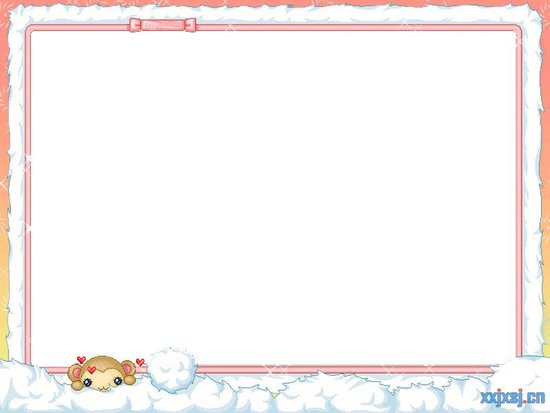  sb. happens to do sth.
     某人碰巧做某事
eg. I  happened  ______(see) my uncle.
to see
辨析   happen   与   take place
happen : 发生，碰巧，
                    一般用于偶然或突发性事件。
take place : 发生，举办，举行
                    一般指非偶然性事件的“发生”，
即这种事件的发生一定有某种原因或事先的安排。
eg. The meeting will ____ next Friday.
        A. happen    B. take place
B
New words
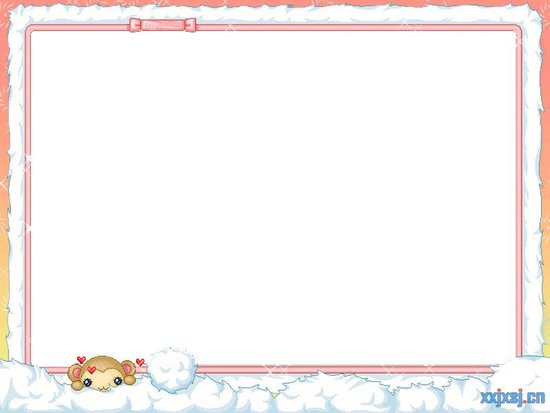 8. may /meI/  modal v.  也许，可能，可以
may 表示许可，准许时，=can
eg. You may/can go to the cinema this evening.
        今天晚上你可以去看电影。
eg. –Have you decided which high school to
           choose?
       -- Not yet. I ____ go to Moonlight School.
       A. must      B. may       C. need     D. should
B
New words
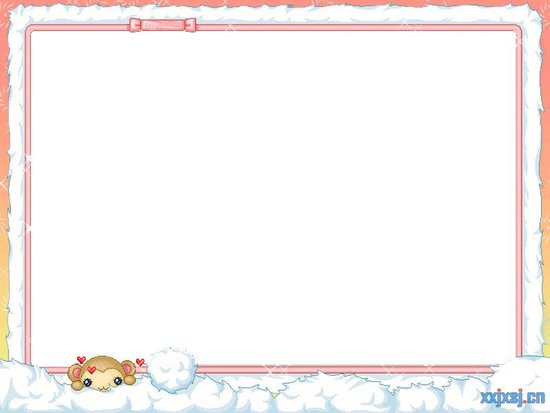 9. expect /IksPekt/  v.  预料，期待
expect-expects-expecting-expected
 expect +n./pron.  期待某人或某物
eg. I’m expecting Li Lin’s letter.
        我正期待着李林的来信。
 expect to do sth.  预计做某事
eg. Lily expects _____(come) back next week.
to come
New words
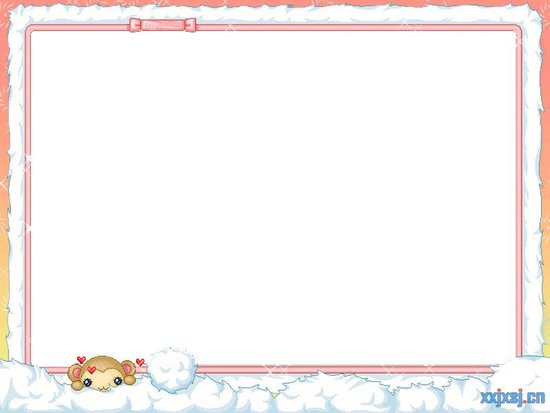  expect sb. to do sth.  期望某人做某事
eg. I expect my mother _______(come) back 
       early.
to come
 expect that+从句    预计……
eg. I expect that I’ll come back next Monday.
        我预计下周一回来。
Exercise
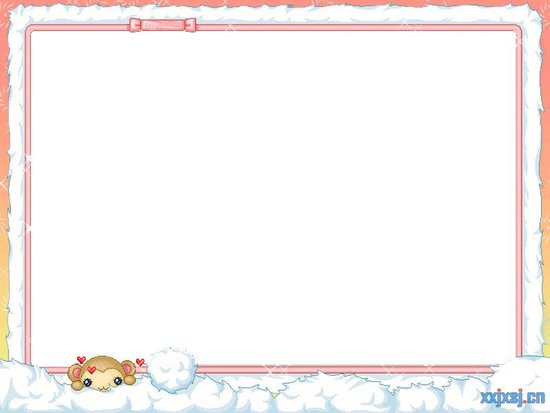 根据句意及首字母提示，补全单词。
1.   I  h____ that the children in the poor area 
     can get many people’s help.
What do you want to buy?
--- I p_____ to buy this computer , but I don’t 
     have enough money.
M____ I go out with my friends, Mum ?
--- Of course .But you should do your homework  
     first.
4.  You can e______ to learn a lot from them.
ope
lan
ay
xpect
2a
Listen to Lin Hui and Sally’s conversation .Number 
the TV shows [1—5] in the order you hear them.
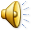 1
______ sitcoms

 ______ game shows

______  soap operas

______  news

______  talk shows
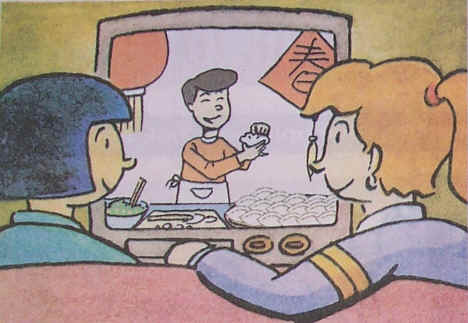 4
5
2
3
2b
Listen again. Complete the sentences.
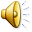 Sally likes to watch _____________.
Lin Hui thinks she can learn ___________
     from  sitcoms.
Sally thinks ______________ are more educational  than sitcoms.
Sally loves ________ . She plans to watch 
      Days of  Our Past __________.
news or talk shows
some great  jokes
game shows
soap operas
tonight
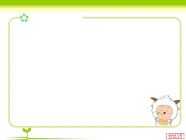 Notes
learn from 向……学习， 从……获得
 learn from sb. 向某人学习
eg.We should learn f_____ Lei Feng .
rom
learn from sth. 从……获得
eg.Why don’t you learn from my mistakes?
  你为什么不从我的错误中吸取教训呢？
learn sth.  from sb. /sth.
eg.She learned Chinese f_____ a Chinese girl.
  她跟着一个中国女孩学习中文。
rom
Ask and answer questions about the TV
 shows in 2a.  Use information that is true
 for you .
2c
A: Do you plan to watch the news tonight ?
B: Yes. I like watching the news. I watch it every 
      night.
A:  Why ?
B:  Because I hope to find out what’s going on 
       around the world.
go on
 =take place 
   发生
around the world
=all over the world  
        全世界
因为我希望了解世界各地发生的事。
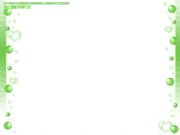 Can you guess where they are ?
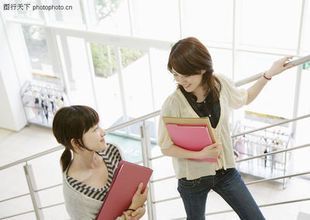 2d
Listen to the conversation and answer the 
questions.
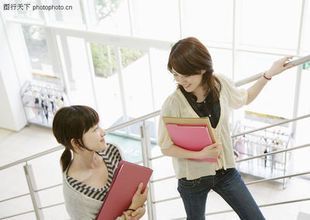 1.What are they talking 
   about ?


2.What does Grace think of 
    soap operas ?


3.What does Sarah think of  
    soap operas ?
TV shows .
She loves them.
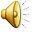 She doesn’t mind them.
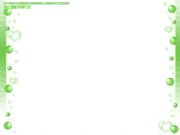 2d
Role –play the conversation.
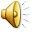 Grace: What did you do in class  today , Sarah ?
Sarah: We had a discussion about  TV shows. My classmates like game shows and sports shows.
Grace : Oh, I can’t stand them. I love soap operas. I like to  follow  the story and see what happens next.
Sarah: Well, I don’t mind  soap operas .But my  favorite 
TV shows are the news and talk shows .
Grace : They’re boring !
Sarah: Well, they may not be very exciting, but you can 
expect to learn a lot from them. I hope to be a  TV reporter one day.
follow sb. to do sth.
  跟随某人去做某事
have a discussion   
    about … 
就……讨论
one day 有一天
可以表示过去的某一天，
也可以表示将来的某一天
some day
表示将来的某一天
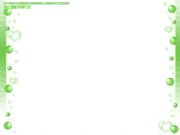 2d
Practice  the  conversation.
Grace: What did you do in class  today , Sarah ?
Sarah: We had a discussion about  TV shows. My classmates like game shows and sports shows.
Grace : Oh, I can’t stand them. I love soap operas. I like to  follow  the story and see what happens next.
Sarah: Well, I don’t mind  soap operas .But my  favorite 
TV shows are the news and talk shows .
Grace : They’re boring !
Sarah: Well, they may not be very exciting, but you can 
expect to learn a lot from them. I hope to be a  TV reporter one day.
Grammar 
  Focus
joke /dZEʊK/
  n.笑话，玩笑
to watch
do
Do you want ________(watch)
the news ?
don’t
Yes, I ____./No, I ______.
tell jokes 讲笑话
to watch
to watch
What do you plan _______
(watch) tonight??
I  plan ________(watch) Days 
of  Our  Past.
to learn
jokes
What can you expect _______
(learn) from sitcoms?
You can learn some great ____
(joke).
watching
Because I hope _______(find)
out what’s going on around the
 world.
to  find
Why do you like _________
(watch) the news ?
think       of
I don’t  mind them! / I can’t 
_____ them! / I love ______
(watch) them !
What do you ______ ___ talk 
shows ?
stand
watching
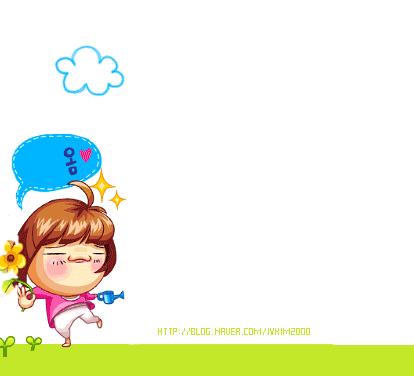 Make a conversation and then practice it 
with a partner.
3a
A:  What do you plan to watch on
       TV tonight ?
B:   I hope to ____________, 
       but I also want  to________.
       How about you ? 
       Do you_______ a talk show
       or________?
A:   Oh,  I want to __________.
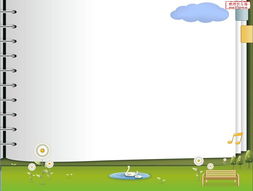 3b
Answer these questions . Give answers that 
are true for you .
comedy /kXmEdi/n.喜剧
   comedy-comedies
1.What do you think of game shows ?
    ________________________
2.What comedy shows do you like to watch ?
    ________________________
3.Do you plan to watch a sports show tonight ?
    ________________________
4.What can you expect to learn from the news?
    ________________________
I  don’t mind them.
I like to watch sitcoms.
Yes, I do.
I can learn what’s going on around the world.
Ask your classmates questions and write 
their names in the chart.
3c
Students’ names
Find someone who…
wants to watch a movie
hopes to watch a sitcom
expects to watch the news
plans to watch a sports show
never wants to watch a game show
Do you want to watch a movie ?
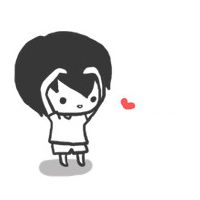 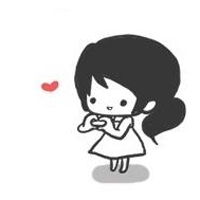 Yes, I do.
Exercise
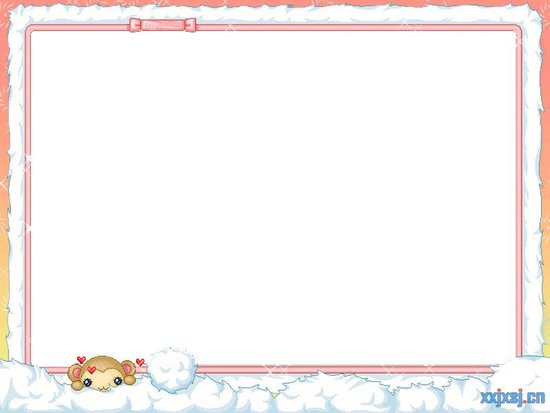 单项选择
      1. What does he think of English Today ?
           --____
           A. He loves it.             B. He can see it .
           C. He doesn’t see it.   D. That’s all right.
      2. In my family everyone ____ sitcoms.
           A. like     B. likes     C. is  like    D. are like
      3. I think this show is very interesting.
      ---I agree ___you .
           A. to     B. about    C. of      D. with 
      4. My brother likes playing ping-pong. 
           And I ____.  A. like it    B. likes playing
                                    C. do, too  D. like, too
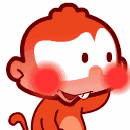 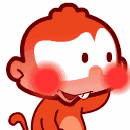 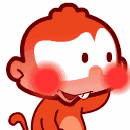 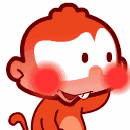 Exercise
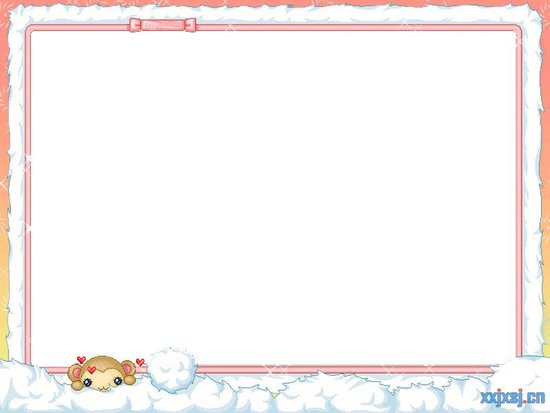 单项选择
      5.Her father ___Sports World, but her mother 
          ___.
          A .like ; don’t             B. like; doesn’t 
          C. likes ; doesn’t       D. likes ;  don’t 
      6. The movie is too scary. I  can’t___ it.
           A. stand     B. see    C. have      D. play
      7.  Do you think Brazil will beat Japan in the 
           next match ?
     --- Yes, they have better players , so I ___them
           to win.
           A. hope    B. except    C. expect    D. prefer
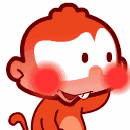 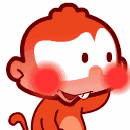 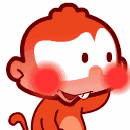 Exercise
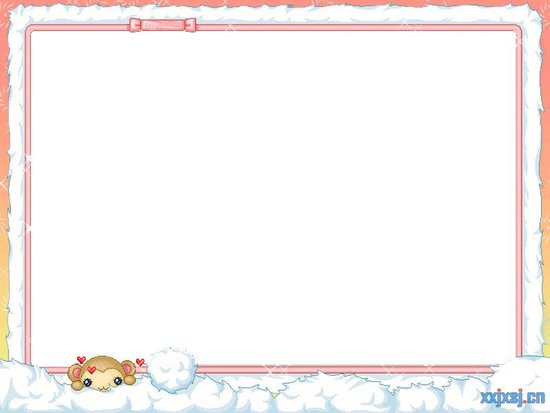 单项选择
      8.They plan ____ Lijiang on National Day of 
          2013.  ----Sounds great !
          A. go   to    B. to go to C. to go   D. going to 
      9. ____ I borrow your history book?
    --- Sure. Here you are .
          A. Must    B. May   C. Need    D. Will 
      10.Jack , could you help me __when the plane
            will take off on the Internet?
     ---  I’m sorry, my computer doesn’t work.
      A. get out   B .look out   C. take out  D. find out
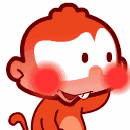 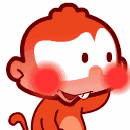 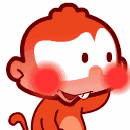 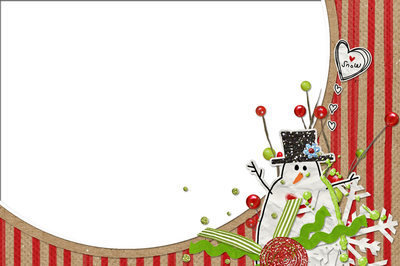 Section B
What do you think of these TV shows and movies ? Choose words from the box and write them under the pictures .Each picture can have more than one word.
1a
/sIErIEs/
educational     serious        wonderful        relaxing
  meaningless    enjoyable    exciting            boring
/mi:nINlEs/
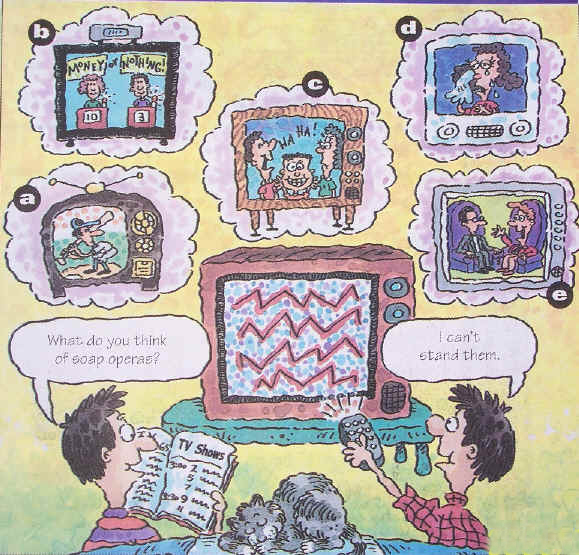 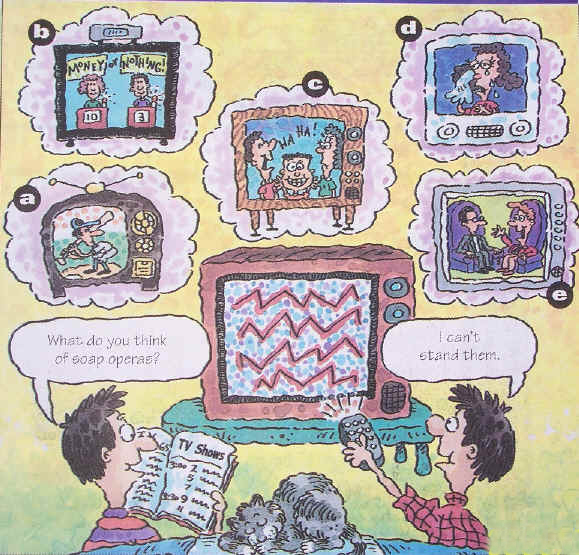 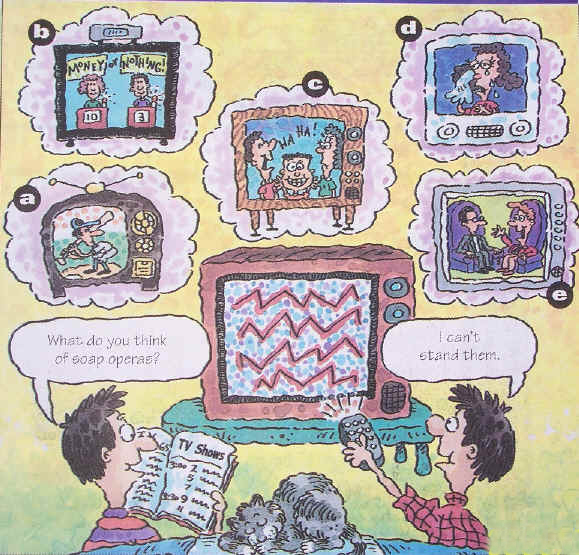 educational
talk  show
________
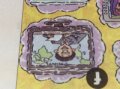 soap opera
________
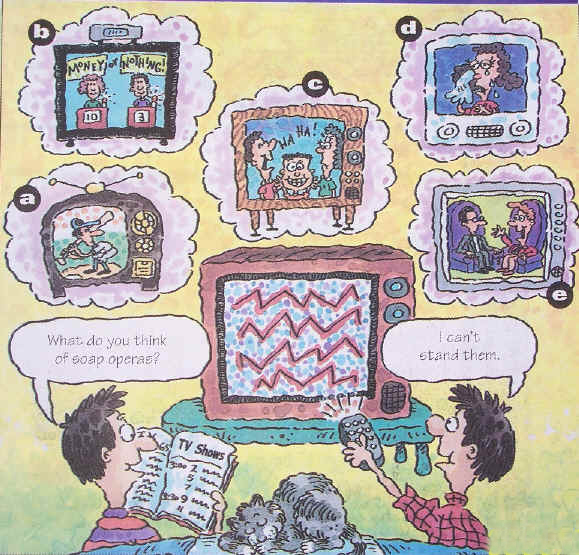 sports show
________
boring
enjoyable
news
________
game show
________
serious
exciting
What do you think of these TV shows and movies ? Choose words from the box and write them under the pictures .Each picture can have more than one word.
1a
educational     serious        wonderful        relaxing
  meaningless    enjoyable    exciting            boring
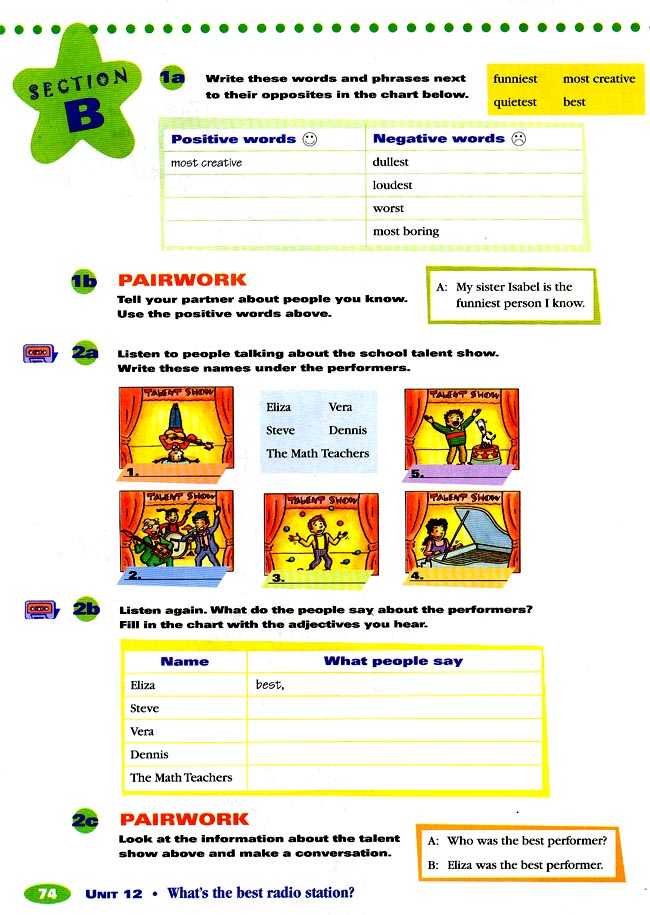 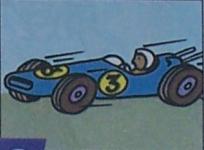 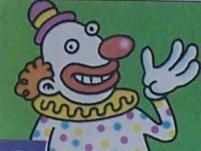 talent show
________
comedy
________
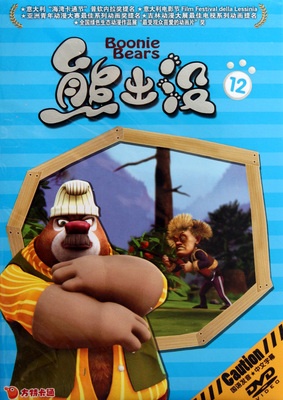 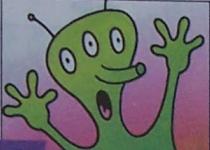 action movie
________
wonderful
relaxing
exciting
cartoon
________
scary movie
________
meaningless
enjoyable
Notes
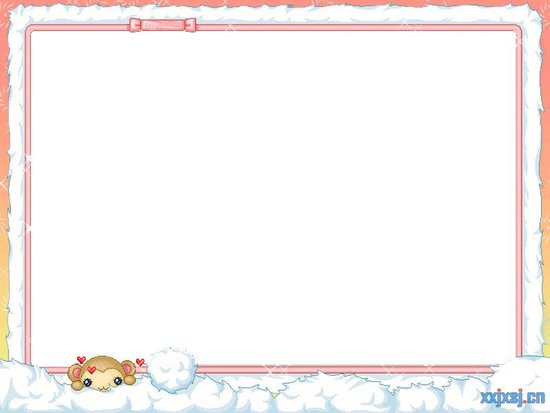 1. serious   adj.   严肃的,认真的
 be serious about sb./sth. 对某人/某事认真
 be serious about doing sth.对做某事认真
eg. Peter is serious _____(介词) Jenny.
    He’s serious about ______(sell) his house.
about
selling
Notes
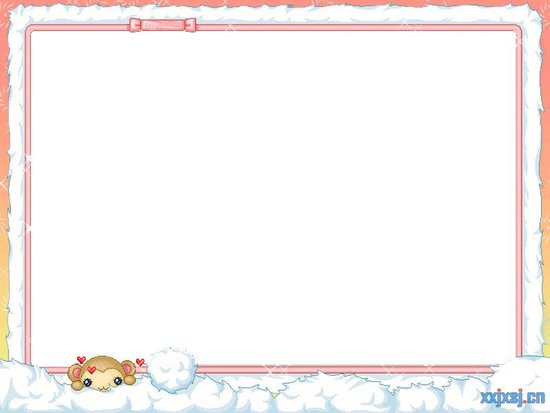 2. meaningless   adj.   毫无意义的
meaningless是meaning加否定意义的后缀
  --less 构成的派生词.
eg. Lots of people think scary movies are 
        meaningless.
许多人认为恐怖片毫无意义.
常见的加—less后缀构成的词汇有:
无家可归的
homeless
粗心的
无希望的
 careless
 hopeless
Notes
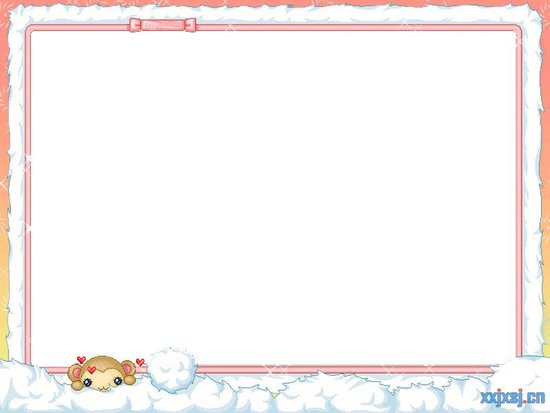 3. relaxing   adj.   轻松的
relax   v.   放松
 relaxing 令人轻松的,指物
 relaxed   放松的,指人
eg. I want to have a _______  vacation.
        Tom looks very _____ after a ______
         vacation.
relaxing
relaxed
relaxing
1b
Listen and circle the description words you 
hear in the box in 1a.
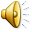 educational     serious        wonderful        relaxing
  meaningless    enjoyable    exciting            boring
Listen again. Write down the words John and Mary use to describe the TV shows or movies.
1c
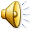 Action movies
Scary 
 movies
Game   shows
Talk shows
Sitcoms
John
exciting
exciting
boring
boring
enjoyable
Mary
meaningless
meaningless
relaxing
relaxing
wonderful
Notes
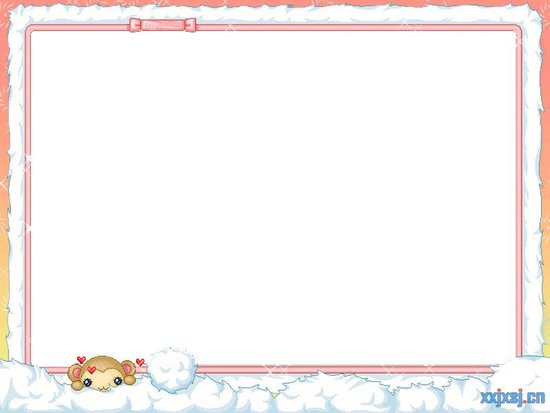 4. action movie   动作影片
/QKSn/
action  n.  行动,动作 
指抽象的行为,持续而复杂的行动.
 act   v. 行动,动作
 actor  n. 演员
 actress  n. 女演员
eg. Actions speak louder than words.
         百说不如一做。
Tell your partner what John and Mary like to watch and why . Then tell your partner what you like to watch and why .
1d
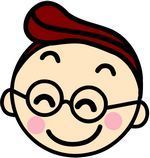 John wants to watch talk
shows because they’re 
enjoyable. I like to watch 
action movies because they
are exciting.
Exercise
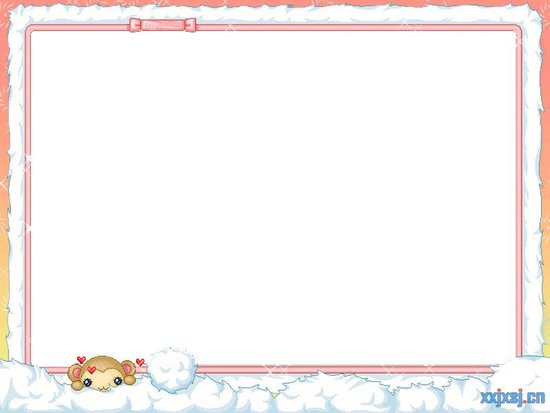 单项选择
      1. My sister is serious ___ her homework.
          A. to     B. with         C. about    
      2. The movie is ____,I feel very ____.
          A. relaxing ; relaxing     B. relaxed; relaxed
          C. relaxed ; relaxing      D. relaxing ; relaxed
      3.  I think the old people don’t like ___movies.
          A. act    B. actor    C. action    D. actress
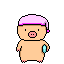 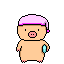 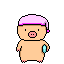 Exercise
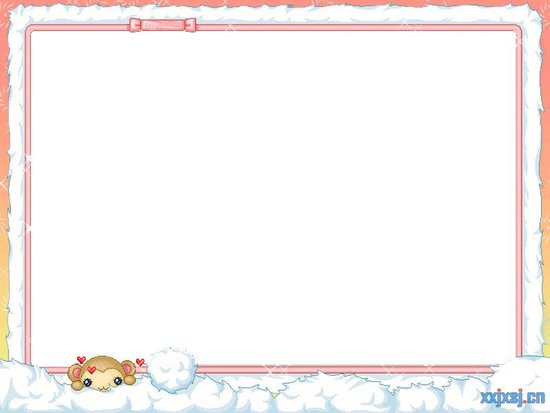 句型转换
      1. What do you think of the town ?(同义句)
          ___ ____ you ____ the town ?
      2. The story is very interesting. (划线提问)
          ____ ____ you ____ of the story ?
      3. Does your sister love the game ?(变陈述句)
          _____ sister ____ the game.
How   do             like
What     do            think
My                  loves
Discuss the following questions with a partner.
2a
1. Do you like to watch cartoons ?
2. What is your favorite cartoon ?
3. Why do you like it ?
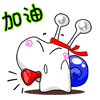 Listen to the passage and complete the time line .
2b
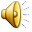 Mickey became the first cartoon character to have a star on the Hollywood Walk  of Fame.
Steamboat Willie
came out in New 
York.
He made 87 cartoons with Mickey.
November 18,
1928
November 18,
1978
1930s
Paragraph 1
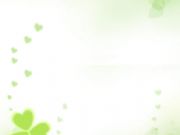 When people say “ culture” , we think of art and history.
 But one very famous symbol in American culture is a cartoon. We all know and love the black mouse with two large round ears-Mickey Mouse. Over 80 years ago, he
 first appeared in the cartoon Steamboat Willie. When 
this cartoon came out in New York on November 18,
1928, it was the first cartoon with sound and music. The man behind Mickey was Walt Disney. He became very
 rich and successful. In the 1930s, he made 87 cartoons
 with Mickey.
/kVltSE/
/feImEs/
/mIkimaʊs/
/EpIEd/
/bIkeIM/
/sEksesfl/
/rItS/
Notes
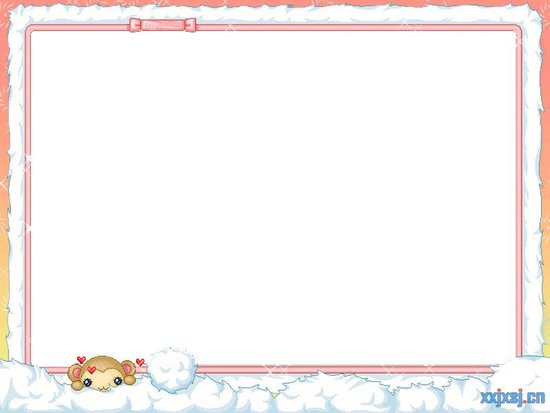 1.But one very famous symbol in American 
   culture is a cartoon. 
但是美国文化的一个非常著名的标志是卡通片。
 be famous for +闻名的原因  因为……而出名
be famous as+职位,名称的词 作为……而闻名
 be famous to +sb.     为……所熟知
eg. This place is famous ____ its cotton.(棉花)
 Jet Li is famous ___ a great actor in the world.
 This singer is famous ____ lots of old people.
for
as
to
Notes
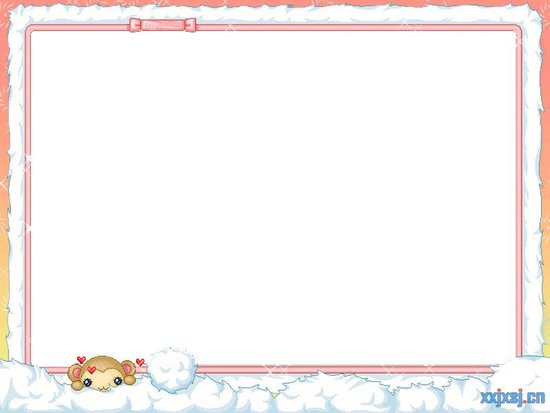 2. Over 80 years ago, he first appeared in the 
     cartoon Steamboat Willie.
80多年前，他首次在卡通片威利号汽船中出现。
 over=more than 超出，比……多
appear  v.出现,露面
eg. My friends didn’t  a _____ until seven o’clock.
ppear
appear  v.(出现)---disappear  v.(消失)
appearance  n.(出现,露面)---disappearance
Notes
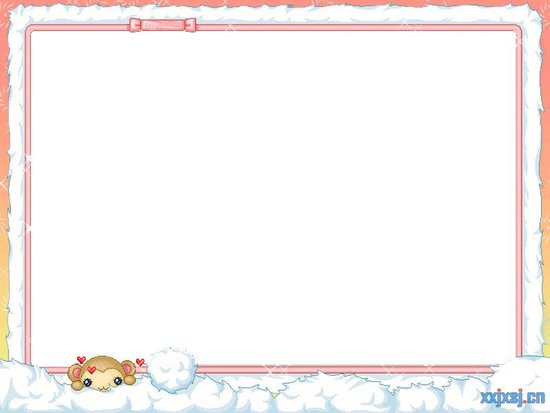 3. come out
 发行,出版
eg. My first book came out in 2003.
        我的第一本书于2003年出版了.
eg. The sun is coming out.
        太阳出来了.
 出来,出现
 开花,发芽
eg. Some flowers begin to come out.
        一些花开始开花了.
 透露,传出
eg. The truth has come out at last.
        真相终于大白.
Notes
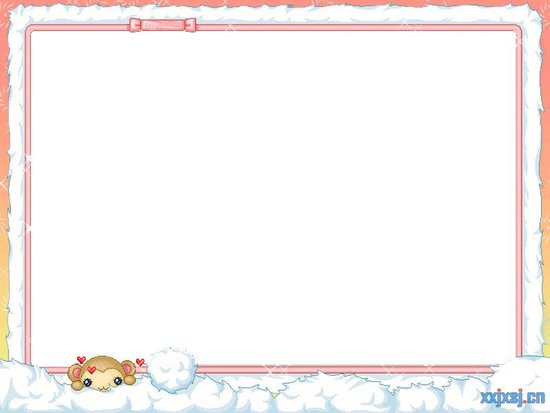 4. He became very rich and successful.
     他成功了,而且变得非常富有.
 become  连系动词 +n./adj.
eg. Last year my father b_______(成为) a 
        headmaster.
ecame
 rich  adj.富有的
 successful  adj.成功的
successful(adj.)-success(n.)-succeed(v.)
--successfully (adj.)
eg. He is a _________(success) man.
successful
Paragraph 2
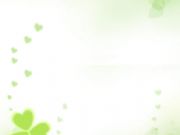 /maIt/
Some people might ask how this cartoon animal became 
so popular . One of the main reasons is that Mickey was 
like a common man, but he always tried to face any 
danger . In his early films, Mickey was unlucky and had 
many problems such as losing his house or girlfriend, Minnie. However, he was always ready to try his best.
People went to the cinema to see the “little man win” . 
Most of them wanted to be like Mickey.
/meIn/
/ri:zn/
/kXmEn/
/fIlMz/
/VnlVki/
/lu:z/
/g3:lfrend/
/redi/
Notes
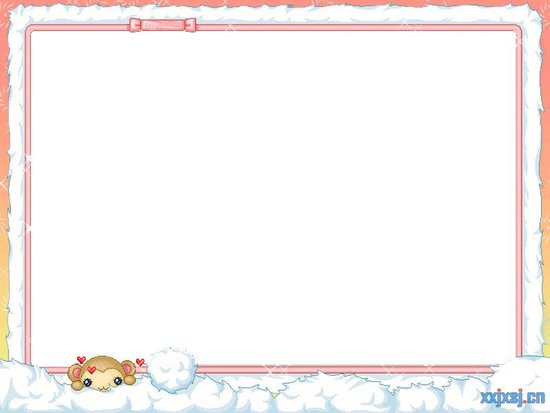 5. might  modal  v.  可能
情态动词,没有人称和数的变化,
   后面直接加动原,表示可能性很小。
eg. Your uncle might ____(is) having a meeting
        but I’m not sure.
be
6. popular adj.  受欢迎的
be popular with sb.深受某人的欢迎
eg. Yao Ming is popular _____people.
         A. to       B. in      C. with
C
Notes
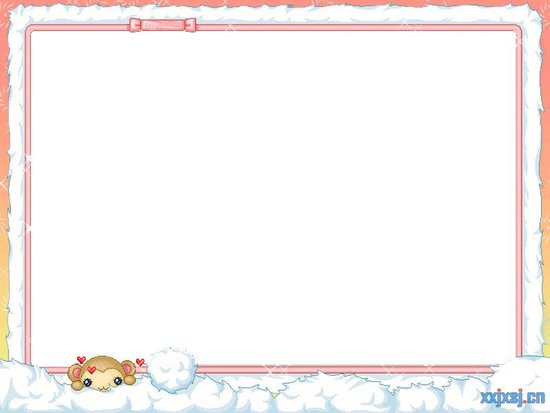 7. …but he always tried to face any danger.
        但他面对危险时总是全力以赴。
 face  v.面对，面向
eg. Everyone must f_____ the facts.
ace
 try to do sth.  尽力去做某事
eg. He always tried _______(face)any danger.
to face
Notes
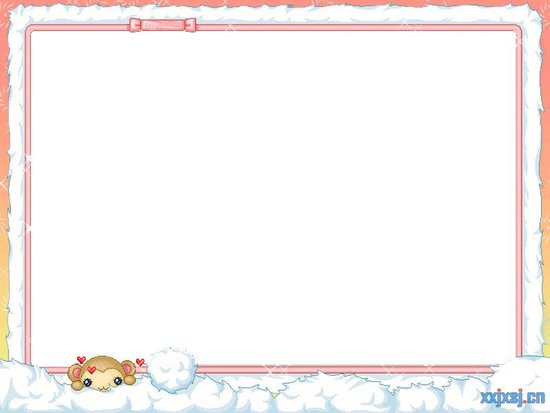 8. …Mickey was unlucky and had many problems such as losing his house or girl-friend , Minnie.
米奇是不幸的，他经常遇到许多问题，
比如失去房子和女朋友明妮。
 unlucky  adj.不幸的，倒霉的
unlucky(adj.不幸的)-lucky(adj.幸运的)
-luckily(adv.幸运地)-luck (n. 运气)
lose(lost , lost)  v.丢失,指因事故或过失失去
    原有的东西,也可指人陷入沉思中.
     be lost  丢失的，不见的
eg. I  l____ my key ,but now I find it .
ost
Notes
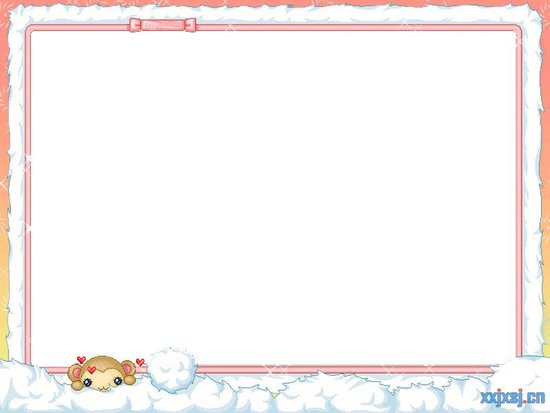 9. …Mickey was unlucky and had many problems such as losing his house or girl-friend , Minnie.
米奇是不幸的，他经常遇到许多问题，
比如失去房子和女朋友明妮。
 辨析such as 和  for example
such as: 用来列举同类人或事物中的几个例子。
for example: 一般只以同类事物或人中的“一个”
为例,做插入语,用逗号隔开,可置于句首,
句中或句末。
eg. I like balls, _____football and ping-pong.
       He, ________ is a good student.
such as
for example
Notes
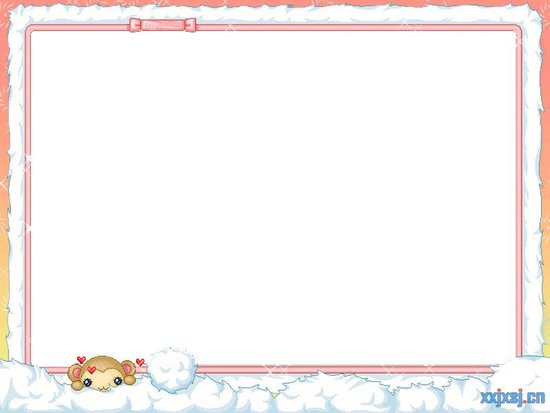 10. However, he was always ready to try his best.
   然而，他总乐于竭尽全力。
adj.愿意的,准备好的
be ready to do sth.
乐于做某事，愿意迅速做某事
eg. In our class, Tom is ready ______(help)
        other people .
to help
 be ready to do sth. 准备做某事
to start
eg. We are ready _______(start) our work.
Notes
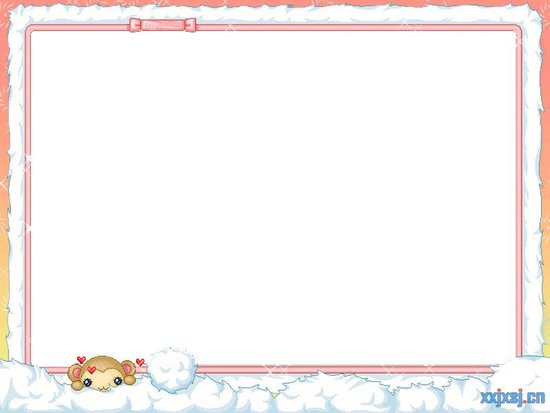 11. However, he was always ready to try his best.
     然而，他总乐于竭尽全力。
try one’s best to do sth.
  =do one’s best to do sth.
    尽某人的最大努力做某事
eg. Children are trying their best _______
       (learn) English.
to learn
Paragraph 3
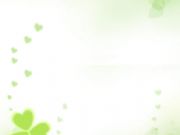 On November 18, 1978 , Mickey became the first cartoon 
character to have a star on the Hollywood  Walk of
 Fame . Today’s cartoons are usually not so simple as
 little Mickey Mouse, but everyone still knows and loves
 him. Who has  a pair of ears more famous than 
Mickey’s ?
/kQrEKtE/
/sImpl/
一双耳朵
Notes
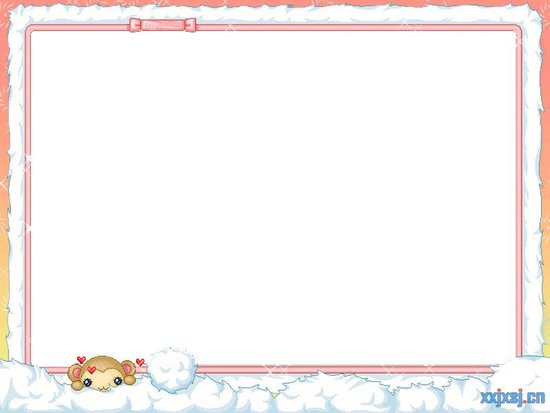 12. On November 18,1978, Mickey became the first cartoon to have a star on the Hollywood Walk of Fame.
在1978年11月18日，米奇成为第一位入选
  好莱坞星光大道明星的卡通人物。
13. not so +adj./adv.(原级)as…  不如……一样
       as +adj./adv.(原级) as …   和……一样
eg. This bike is as ________(cheap) as that one. 
        Today’s cartoons are usually not so ______
        (simple) as little Mickey Mouse.
cheap
simple
Read the passage again and fill in the facts about Mickey.
2c
What does
he look 
like ?
What was his first cartoon?
Who 
created 
him ?
Why is he 
popular?
Who is his girlfriend?
He was like a common people , but he always tried to face any danger.
He’s a black mouse with two large round ears.
Walt Disney.
Steamboat Willie.
Mickey
Mouse
Minnie.
Read the passage again and discuss the questions with a partner.
2d
What is Mickey Mouse a symbol of ? What cartoon character is a symbol of Chinese culture ?


Do you think Walt Disney is a smart man ? Why or why not ? Do you want to be like him ?


Why did people want to be like Mickey ? Do you want to be like Mickey ? Why or why not?


Can you think of another cartoon character that is as famous as Mickey ? Why is the character popular?
Notes
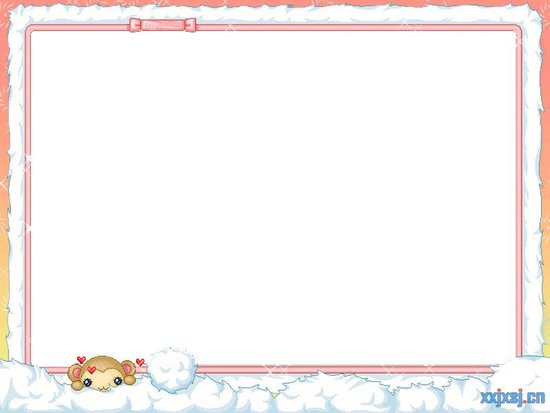 14. What is Mickey Mouse a symbol of ?
      米老鼠是什么的象征？
symbol   n. 象征，标志
     a symbol of   ……的象征,……的标志
eg. For the whole world, the panda has became
        a s________ of China.
ymbol
Underline the following phrases in the passage. Write your own sentences or questions using the phrases.
2e
think of __________________________
come out _________________________
one of the main reasons
________________________________
such as __________________________
was ready to ______________________
try his best ________________________
What do you think of the book ?
That magazine comes out once a week.
One of the main reasons is that I am hard-working.
He knows four languages , such as Chinese and English.
Tom was ready to help others.
He tries his best to do the work.
Exercise
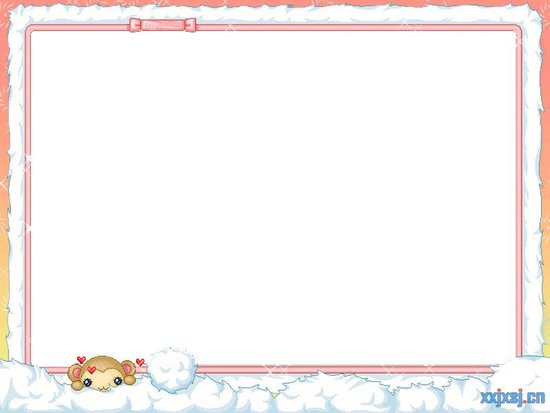 单项选择
      1. Han Ming is a helpful boy. He is ready ___
          anything for others.
          A. do     B. to do     C. doing    D. does
      2. Look ! What a beautiful hill !
          Yes, and it’s also famous ___ its old trees.
          A. about    B. with    C. by     D. for 
      3. The officer told Tom there was nobody ___.
           A. to take his place   B. taking his place
           C. to take place
      4.  I plan to try my best ___ the old man.
           A. to helping  B. helping   C.  to help
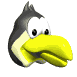 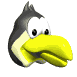 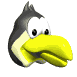 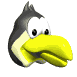 Exercise
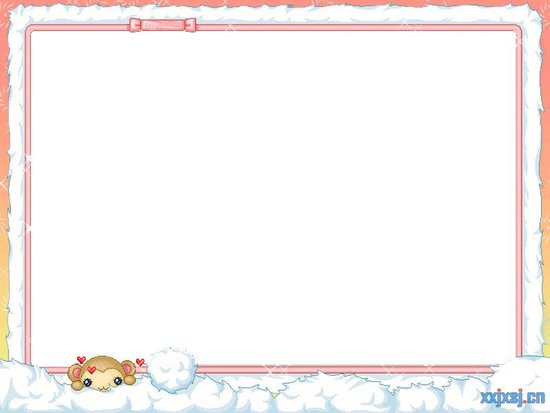 根据句意及汉语提示，完成句子。
      1.Hu  Ge is a ________(著名的) actor. 
         He acted many good roles.
      2. Can you tell me the _______(原因，理由) 
        why he was  late for work ?
  --- Of course. Let me tell you .
      3. The boy thinks he is _______(不幸的) ,so he      looks very sad.
      4. We can’t find her here and there.
      ---She may be _____(不见).
           We should ask for help.
famous
reason
unlucky
lost
Fill in the blanks in the movie review . Use the words in the box to help you .
3a
fantastic         shows       action       want       
  comes from    played      about   like   exciting    plan
Mulan is an ______ ______ movie. It _______
an old Chinese story. The movie is ______a  village
girl ,Mulan. She dresses up like a boy and takes her 
father’s place to fight in the army. I think the actress
_____Mulan’s role well. The other actors are also ________ and they did a good job in the movie. I _____ Mulan very much. The movie _____ her love 
for her family, friends and country. If you ____to watch a movie this weekend and you _____ to see 
something enjoyable, choose Mulan!
exciting     action
comes from
about
played
fantastic
shows
like
plan
want
Notes
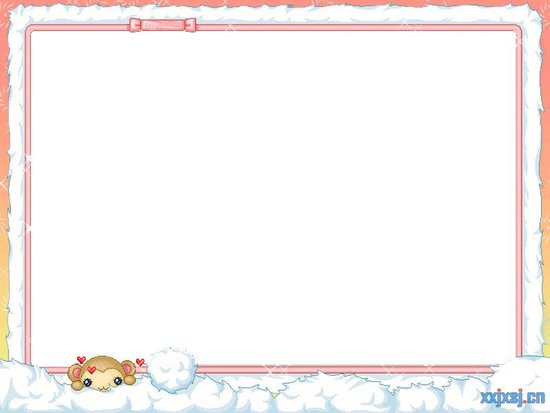 She dresses up like a boy and takes her father’s place to fight in the army.
      他打扮成男孩模样替父从军打仗。
dress up  打扮，梳理
eg. Mrs. Brown always d ____ her children up.
resses
dress up   着特殊服装,为取乐而穿别人的衣服
eg. Miss. Jones dressed up for this party.
       为这个聚会，琼斯小姐穿上盛装。
Notes
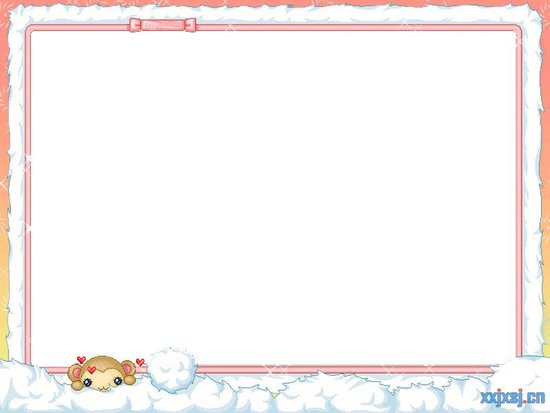 2.She dresses up like a boy and takes her father’s place to fight in the army.
      他打扮成男孩模样替父从军打仗。
take sb’s place =replace sb. 代替某人
eg. I had to go out so Jane took my p____ at the
       meeting.
lace
take the place of   代替
egIt would be difficult to find a man to  take the 
      p_____ of the secretary.(秘书)
lace
Notes
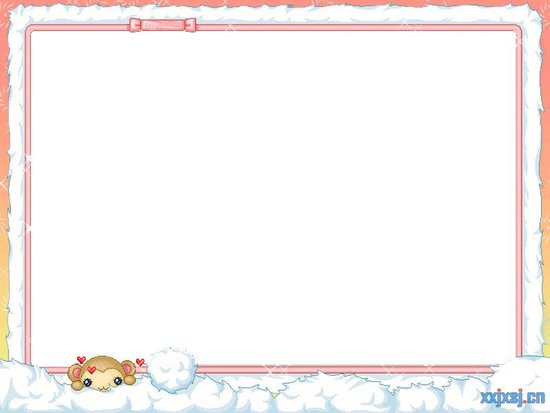 3.  do a good job 干得好
ob
eg. You have done a good j ___ of it.
do the job  奏效，起作用
eg. The extra strong glue(强力胶) should 
       do the job.
这个强力胶应该起作用的。
Notes
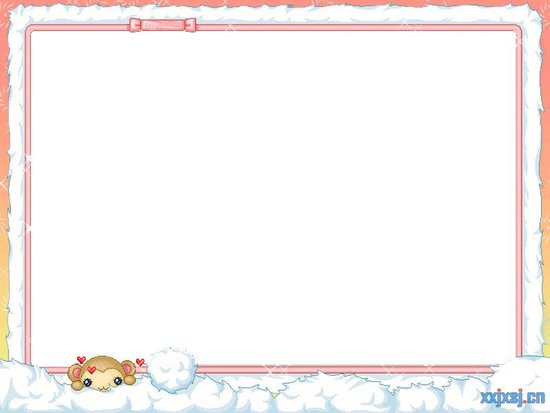 4.  something enjoyable   令人愉快的东西
不定代词+形容词
B
eg. CCTV-10 often plays ___around the world.
       A. new something            
       B. something new
       C. anything new
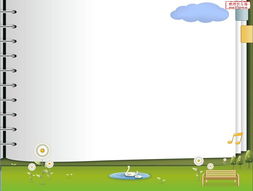 3b
Write notes for your own movie review.
1.The name of the movie:
    ________________________
2.The kind of movie:
    ________________________
3. What the movie is about :
    ________________________
4.  What  you think of the movie/stars:
    ________________________
3c
Write your movie review using the notes in 3b.
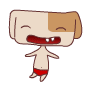 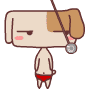 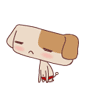 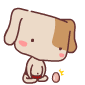 4
Write your movie review using the notes in 3b.
Me
My partner
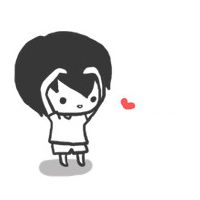 soap operas
talent shows
What do you 
think of soap 
operas?
news
sports shows
game shows
talk shows
I think they’re 
boring !
comedies
scary movies
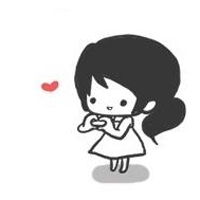 action movies
cartoons
Self  Check
1. Write questions and answers using the words in 
     brackets.
What do you think of soap operas?
1.A: ____________________________________
        (what / think of /soap operas)
   B: ____________________________________
        (can’t stand)
2.A: ____________________________________
        (what show/ want to watch / tonight)
   B:_____________________________________
        (talent show)
3.A:_____________________________________
        (what/ expect to learn/ game show)
   B: _____________________________________
        (interesting  information)
I can’t stand them.
What show do you want to watch tonight?
I  want to watch a talent show.
What do you expect  to learn from a game show ?
I expect  to learn interesting information.
Notes
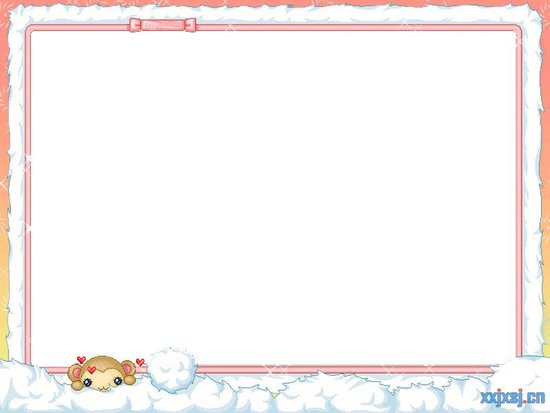 5.  interesting  information 有趣的资料
不定代词+形容词
interesting 令人感兴趣的  指物
interested   感兴趣的  指人
 be/become interested  in …   对……感兴趣
eg. What kind of books do you like ?
  ---I like funny storybooks .They are _____.
       A. boring   B. lazy    C. quiet   D. interesting
D
B
eg. I think this book is _____.
       The girl is ____in the book.
       A. interested     B. interesting
A
Self  Check
1. Write questions and answers using the words in 
     brackets.
4.A: ____________________________________
        (what / hope to watch /tomorrow)
   B: ____________________________________
        (news)

5.A: ____________________________________
        (do / plan to watch / action movie)
   B:_____________________________________
        (no / plan to watch / comedy)
What do you hope to watch tomorrow ?
I  hope to watch news.
Do you plan to watch an action movie ?
No, I plan to watch a comedy.
Self  Check
2.Which of these statements do you agree with () or disagree with () ? Give at least one reason.
1.I think game shows are meaningless.   (      )
   2. I can’t stand soap operas. (      )
   3. I think sitcoms and talent shows are relaxing.  (     )
   4. I  love talk shows. (      )
   5. I  think comedies are fantastic.  (      )
Exercise
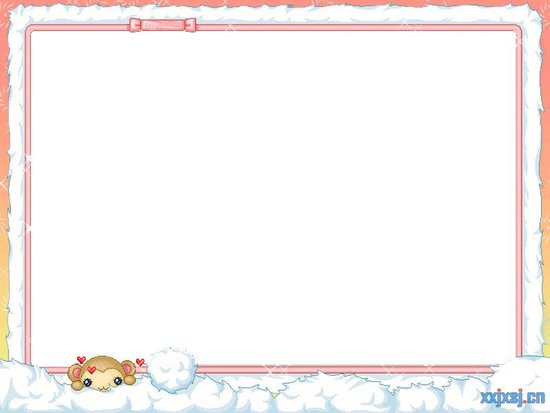 单项选择
      1. What do you think of the new book ?--___.
           A. I’d love to           B. I think so 
           C. I love it               D. That’s right
      2. Would you mind ____the door ?
           A. open  B. opens   C. opening   D. opened
      3.  It’s ___hot. I can’t ____ it .
           A. also ; stand    B. also; standing
           C. too; standing     D. too; stand
      4.  Please give it to my wife if anything should
            ___.
            A. to happen me      B. happen with me 
            C. to happen with   D. happen to me
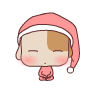 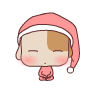 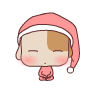 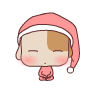 Exercise
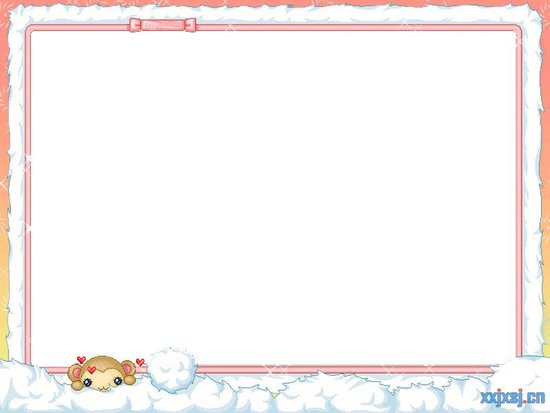 单项选择
       5.___ I use your new bike ?---Certainly !
       A. Should  B. May  C. Might  D. Must
       6. She expects ___ Hong Kong next week.
       A. to go to            B. her to go to  
       C. going to           D. that going
       7. Are you ____ there tomorrow ?
       A. ready for                  B. ready to go 
       C. ready going             D. ready to 
       8. Xu Qian is a funny girl. She loves to __jokes.
       A. speak  B. say   C. tell    D. talk
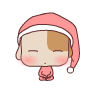 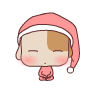 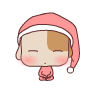 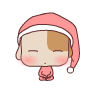 Exercise
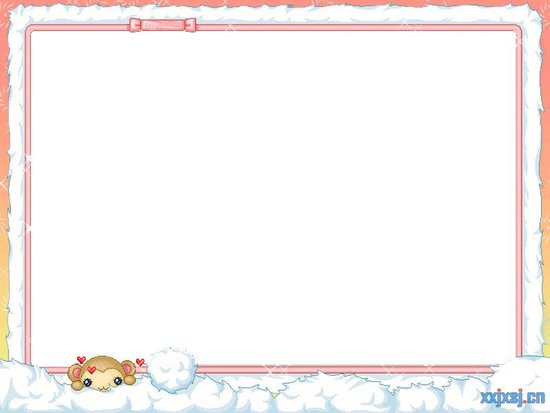 单项选择
       9. Han Han is a popular writer. His new book 
            will ___ this September.
    A. come up   B. come in  C. come out  D. come on
      10. Most of the young people enjoy ___ Jay Chou’s songs.
    A. sing   B. sang   C. singing   D. to sing
      11. I really cannot agree ___you because I don’t 
            think your plan is good.
    A. for     B. with    C. to             D. on 
      12. I happen ___the answer to your question.
    A. know  B. to know   C. knowing  D. that know
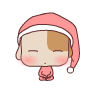 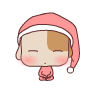 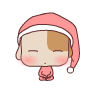 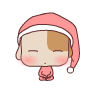 Exercise
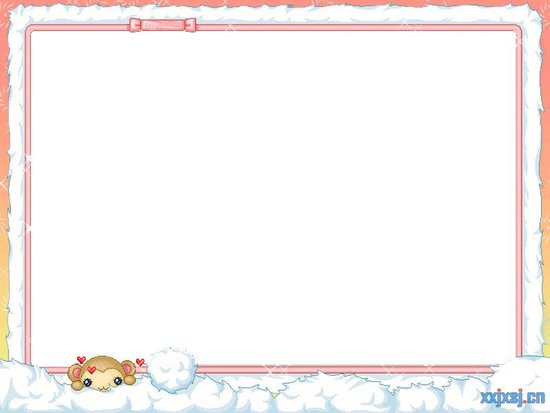 用所给词的适当形式填空
       1. My friend asked me ______(go) out with 
        him, but I had no time.
       2. I don’t want my sister ____(walk) to school,
        so I lend my bike to her.
       3. Are you ready _______(help) the blind man 
        with us ?
       4. I hope _______(buy) a big house for my 
        parents.
       5.Mr. Li asks the students _______( not swim) 
       in the river, because it’s too dangerous.
to go
to walk
to help
to buy
not to swim
Exercise
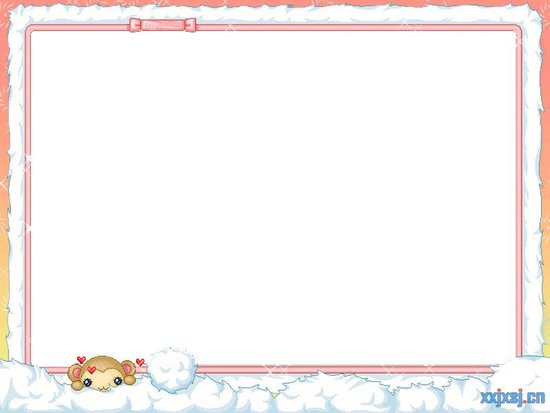 句型转换
       1.I think this dress is ugly .(划线提问)
        What ___ you ____ ____ this dress ?
       2. My brother likes playing soccer because it’s 
         exciting. (划线提问)
         ____ ____ your brother ___playing soccer?
       3.I like talks shows best. (划线提问)
         ____ ____ ____ TV shows do you like best?
       4. Lin Shuhao is famous for playing basketball.
            (同义句)
         Lin Shuhao is famous __a basketball____.
do          think      of
Why    does                            like
What  kind     of
as                         player
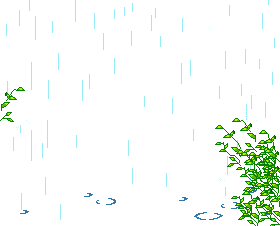 Thank  you!